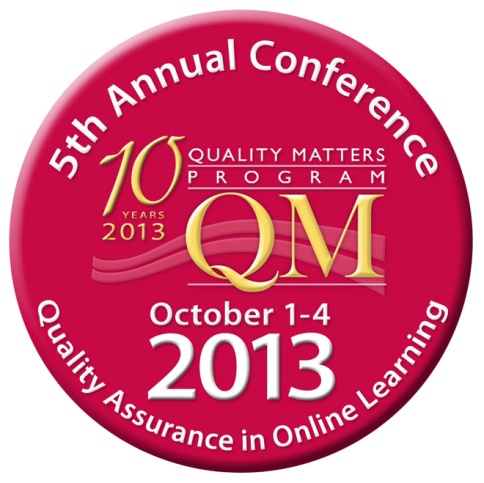 Use QM CPE Rubric to Guide the Design of a MOOCDevelopmental Course
Yaping Gao, EDDDistrict Director, Instructional Design
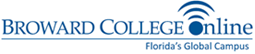 [Speaker Notes: Self-introduction]
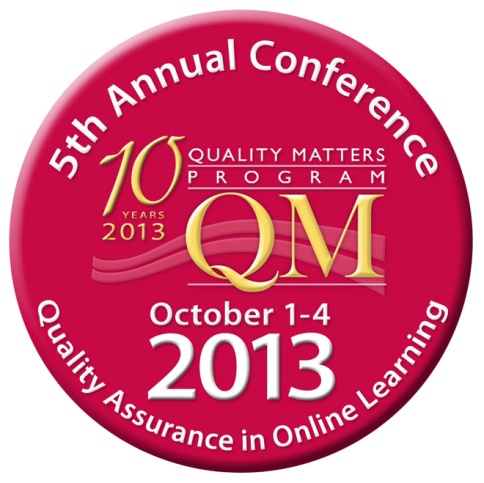 About Broward College
Headquarters in Ft. Lauderdale, FL
Multiple campuses & county centers
Various international affiliates
68,000+ students annually (28,000 FTE)
18 Online Programs & Certificates (since 2000)
QM subscriber since 2008
Broward College Online since January 2013
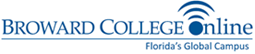 [Speaker Notes: About BC]
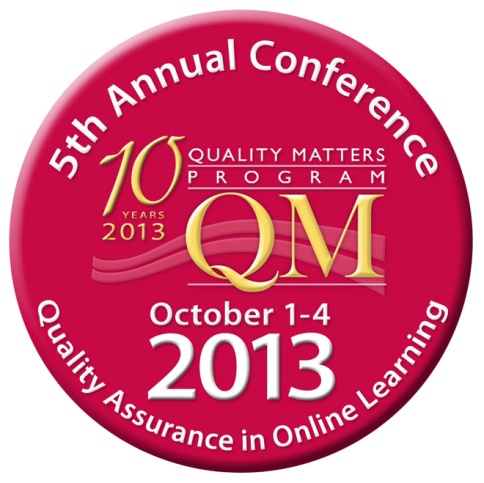 Florida Legislative Change
Florida Senate Bill – SB 1720http://www.flsenate.gov/Committees/BillSummaries/2013/html/501

Students who are not required to be tested or to enroll in developmental education may request assessment and may enroll in developmental education if they wish. The bill requires:
By March 1, 2014, Florida College System institutions to submit developmental education plans to the Chancellor of the Florida College System for implementation beginning no later than Fall 2014; 
Each Florida College System institution and the Florida College System Chancellor to submit annual accountability reports to the state beginning in 2015.
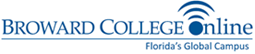 [Speaker Notes: Florida legislation changes about developmental education.

Two groups of students will not be required to take developmental courses:

Students who entered 9th grade during 2003-2004 = graduated in 2007.
These on active military duties]
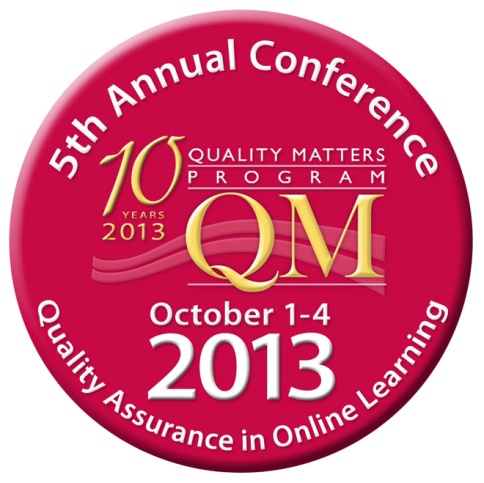 Is MOOC the Solution?
Groundwork
0
Virtually No Budget
Contract with Canvas as LMS (free)
FL PERT Competencies (Postsecondary Education Readiness Test)
Reading, Writing & Math
Faculty Developers (2 SMEs for each area)
Instructional Design Team (3 Senior IDs)
Instructor Team (3 Online Instructors)
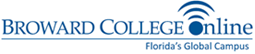 [Speaker Notes: Assemble teams, secure LMS for MOOC, identify developer and instructional support and instructor teams]
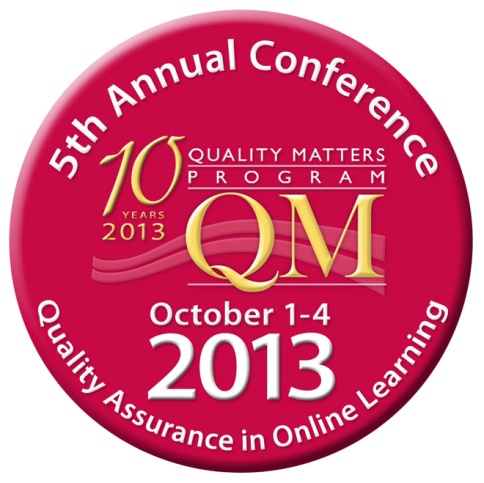 Yes, MOOC It Is!
Project Timeline 0
0
Jan. – Feb. Assemble teams
Mar. – Apr. Content development
May – Review and fine-tune
June 3rd – Launch 1st session (4 weeks)
July 15th – Launch 2nd session (6 weeks)
Sept. 23 – Launch 3rd session (12 weeks)
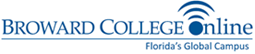 [Speaker Notes: Timeline]
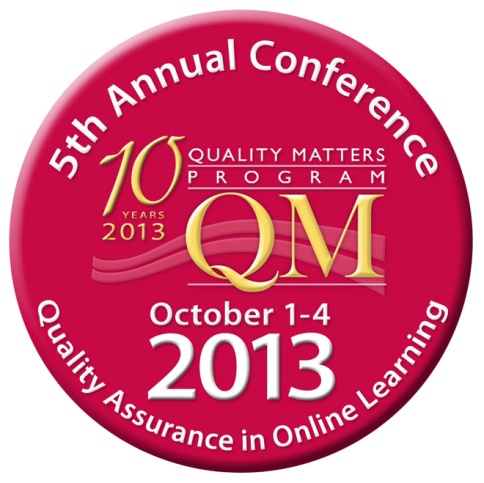 College Foundations: Reading, Writing & Math
Course Design
0
QM CPE Rubric (Continuing & Professional Education)
Canvas Network Course Design Checklist: Initial Review
Canvas Network Checklist: Before Course Launch
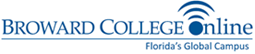 [Speaker Notes: QM CPE Rubric and Canvas checklists used during MOOC development; more in later slides.]
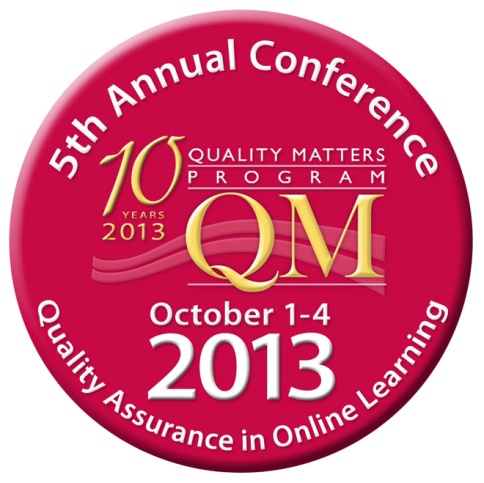 College Foundations: Reading, Writing & Math
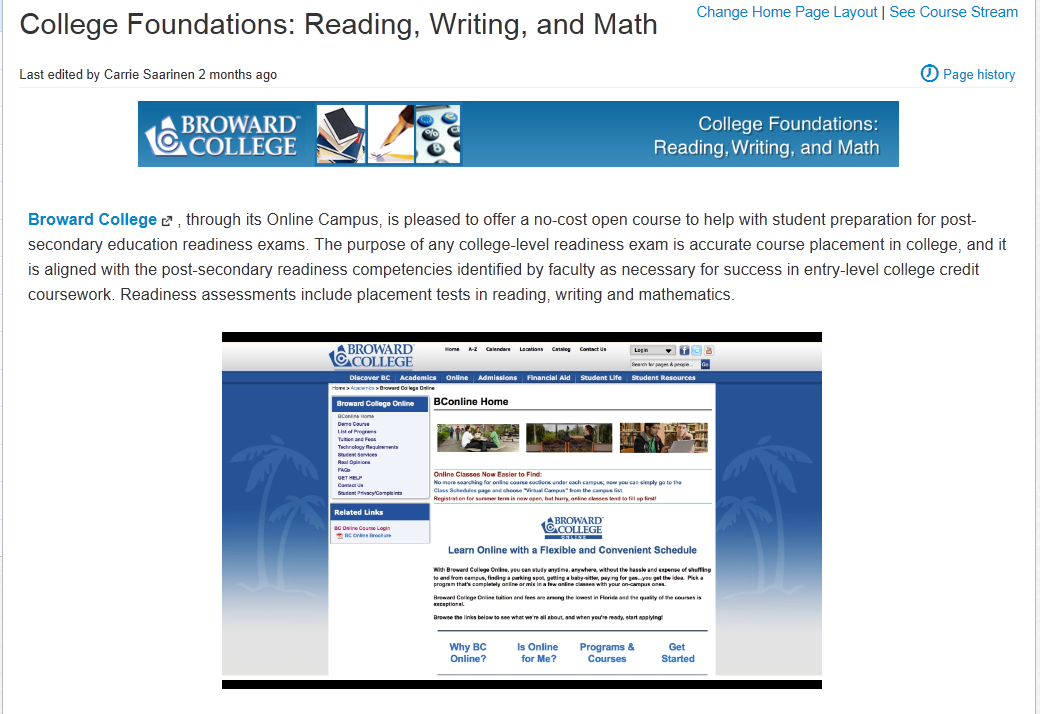 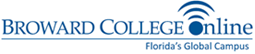 [Speaker Notes: Landing page (course homepage) with video to introduce Broward College and the purpose and structure of the MOOC.]
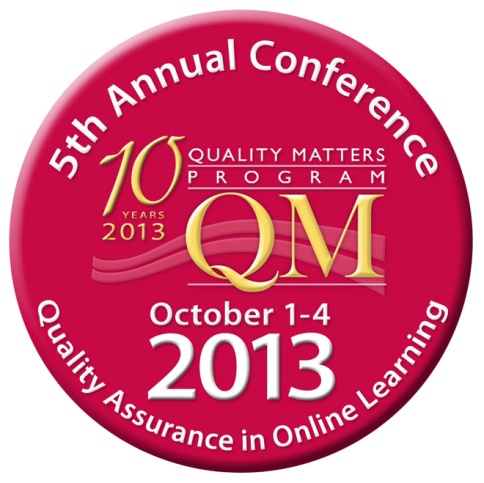 College Foundations: Reading, Writing & Math
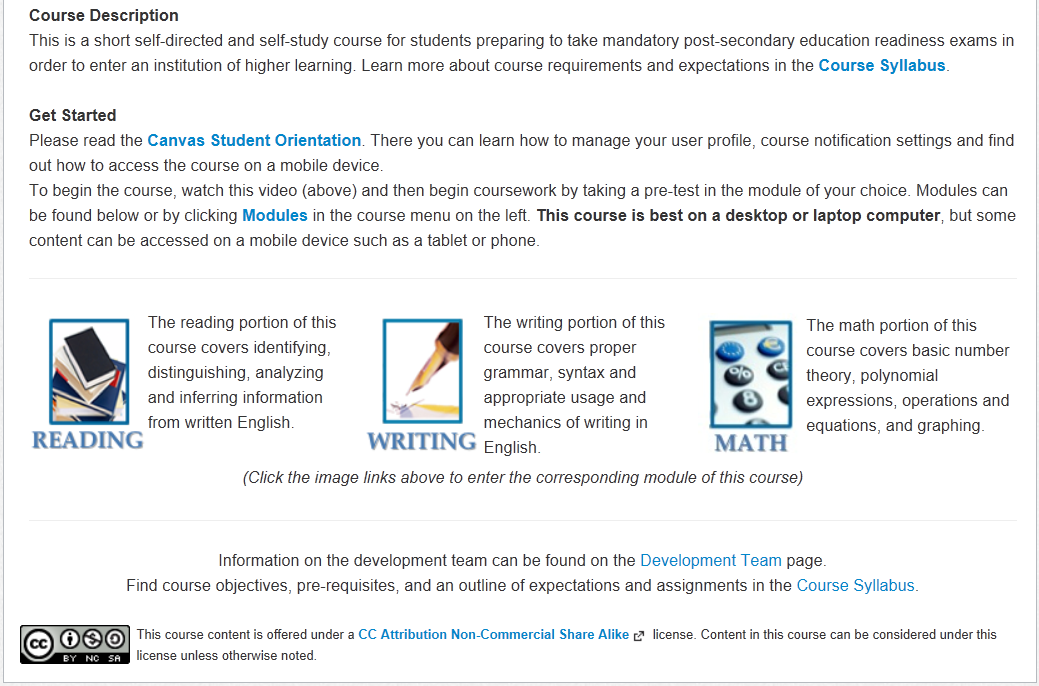 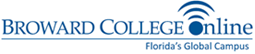 [Speaker Notes: 2nd part of the landing page (course homepage) with icon/link to each module.]
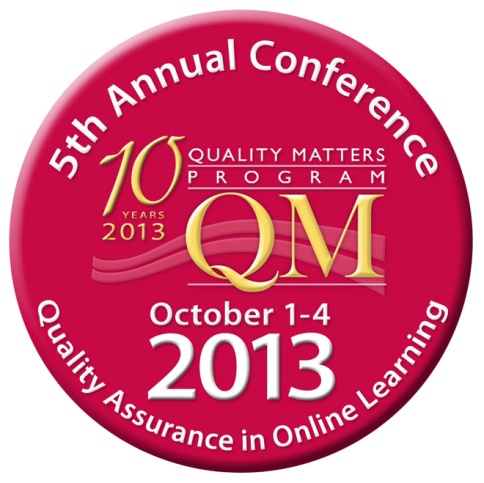 College Foundations: Reading, Writing & Math
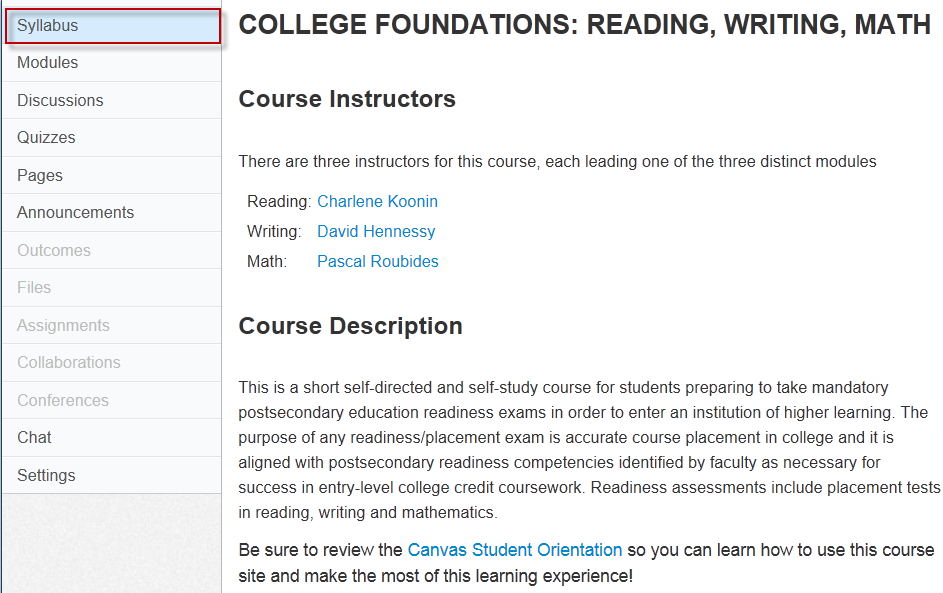 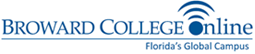 [Speaker Notes: Syllabus]
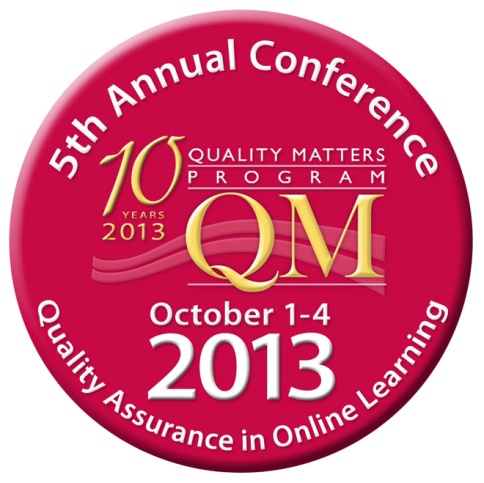 College Foundations: Reading, Writing & Math
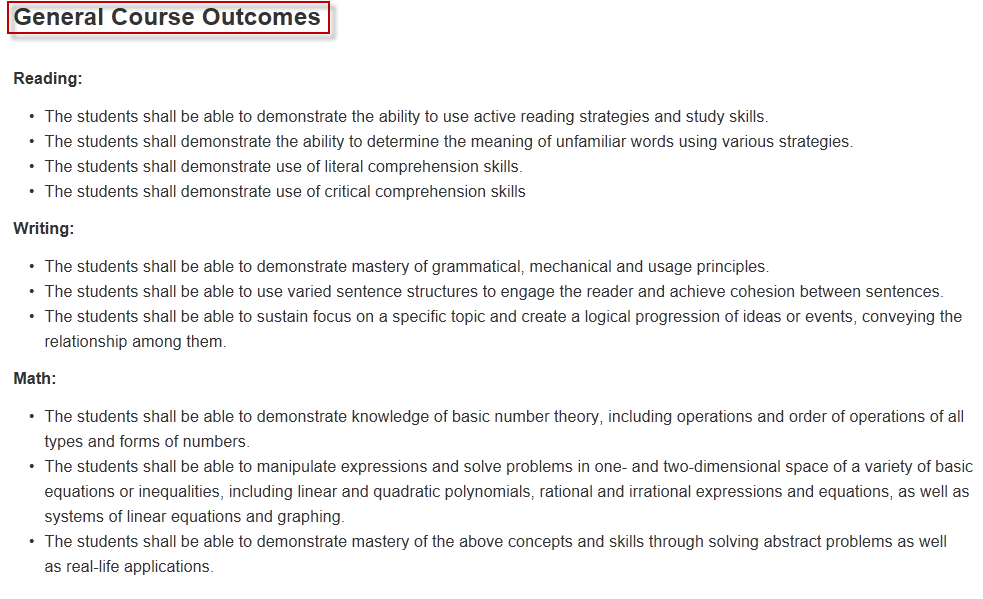 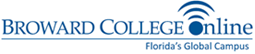 [Speaker Notes: Syllabus]
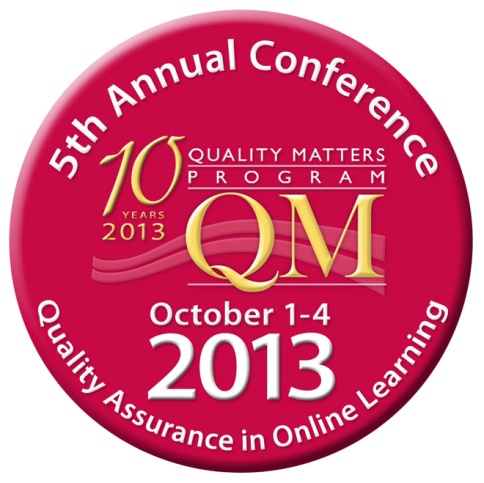 College Foundations: Reading, Writing & Math
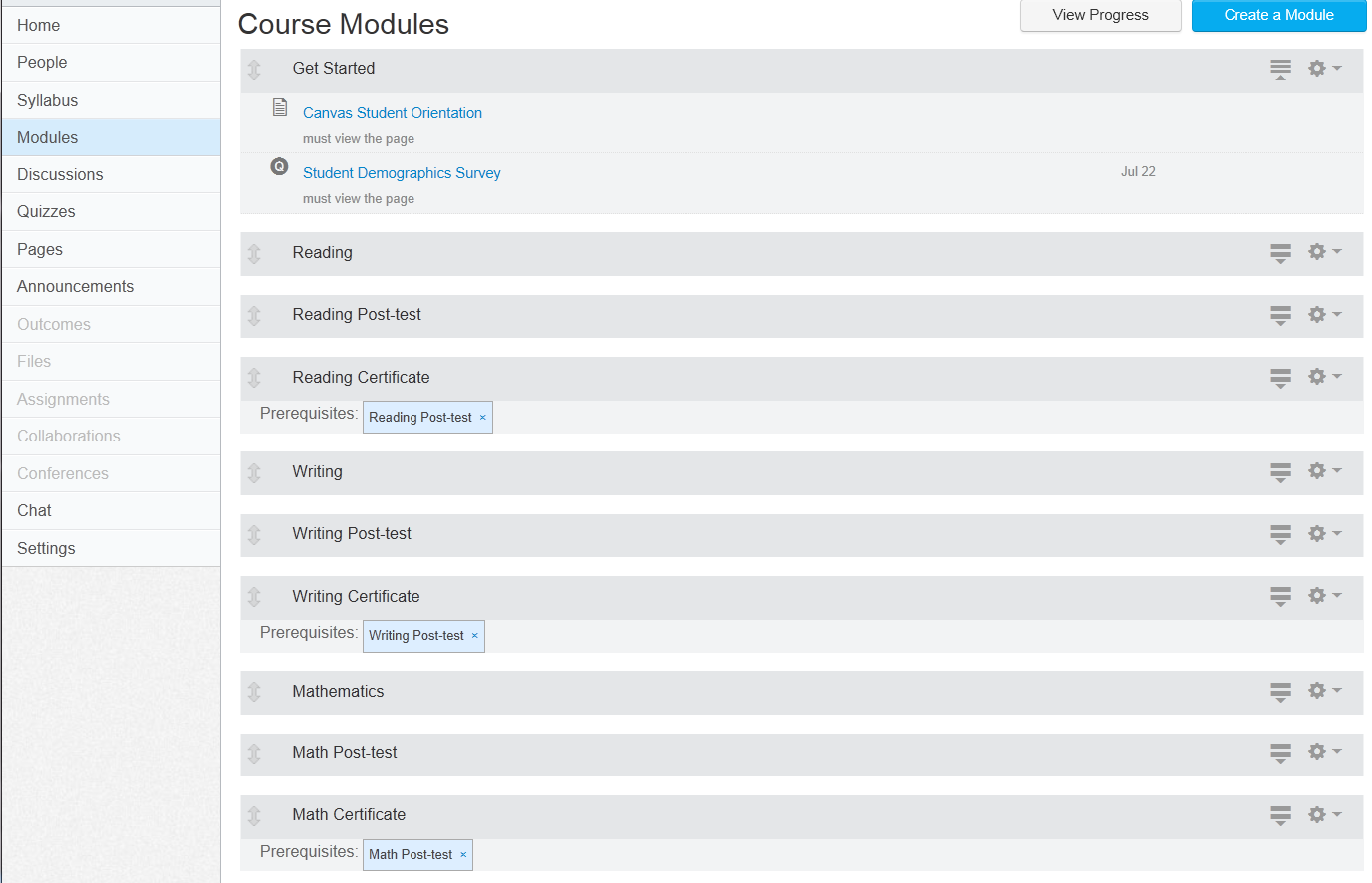 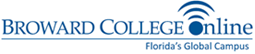 [Speaker Notes: Layout of three modules – pre-test is within the module content]
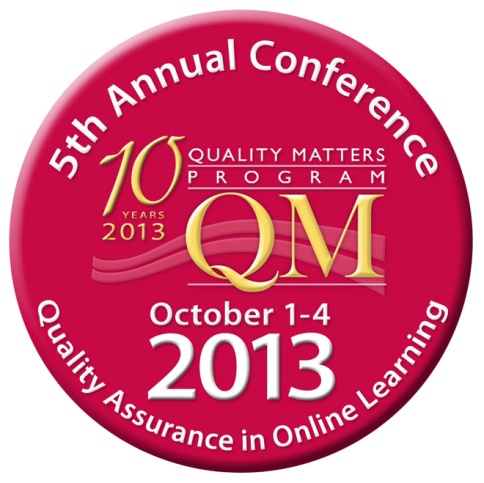 College Foundations: Reading, Writing & Math
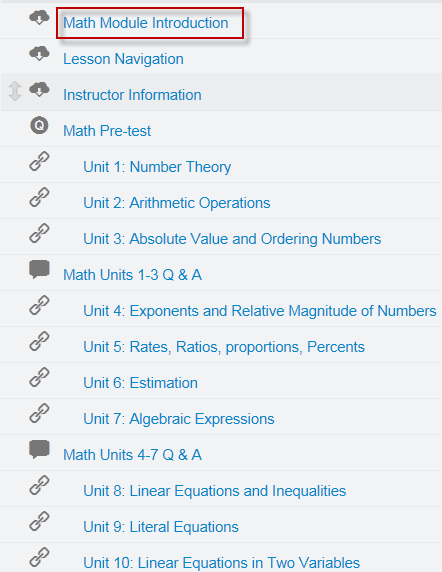 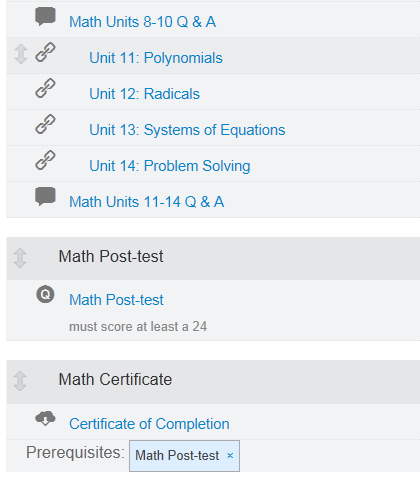 [Speaker Notes: Math module as an example]
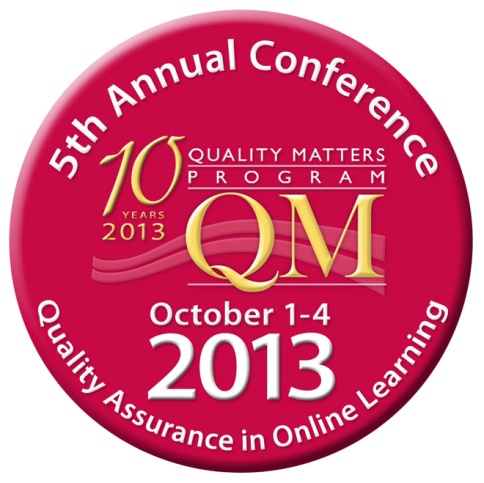 College Foundations: Reading, Writing & Math
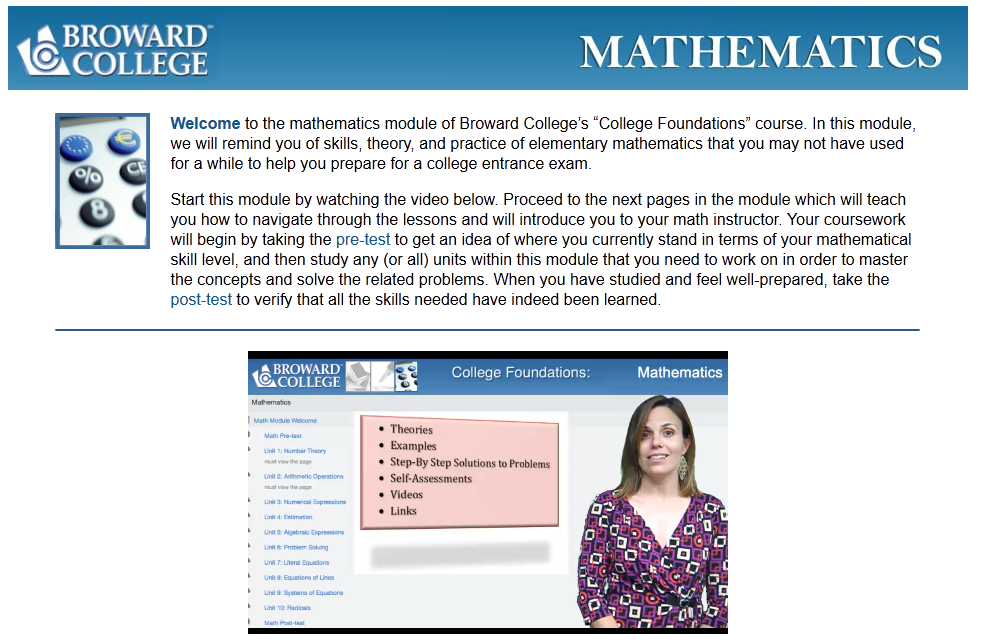 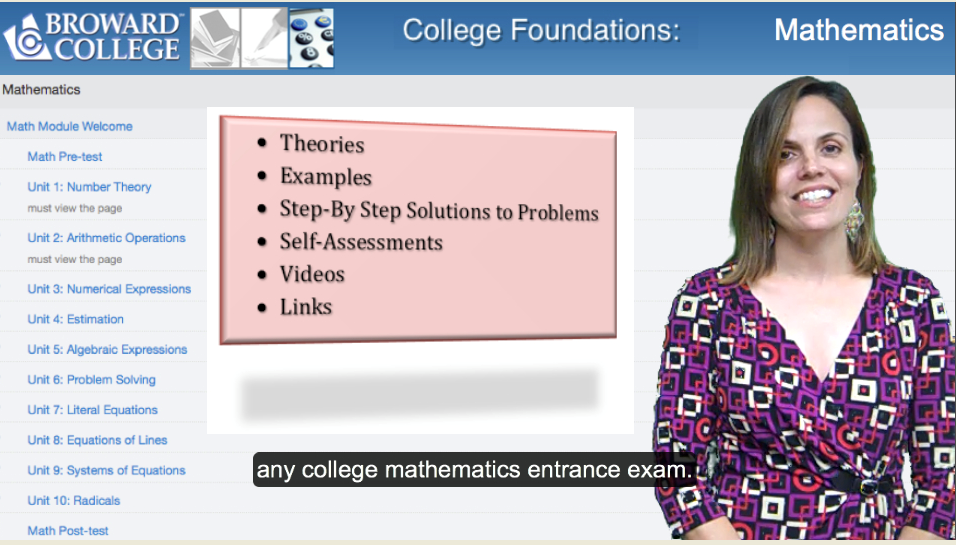 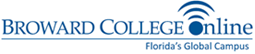 [Speaker Notes: Video introduction to Math module.]
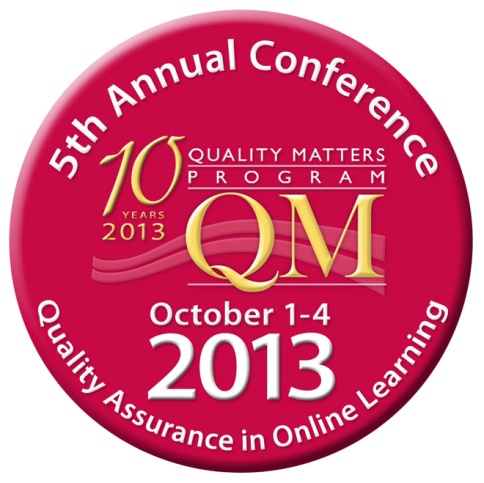 College Foundations: Reading, Writing & Math
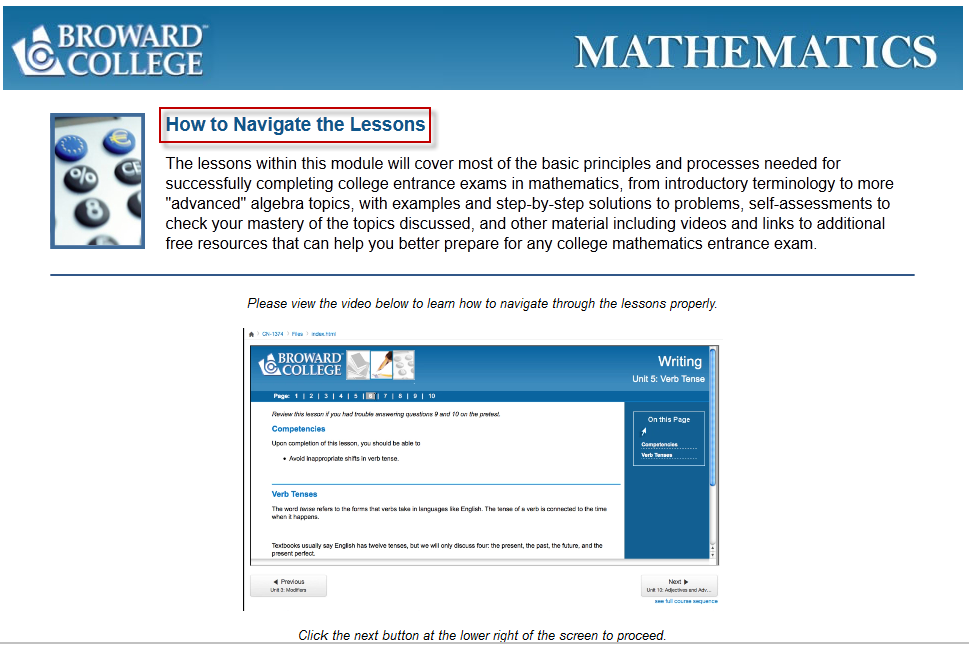 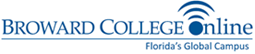 [Speaker Notes: Video introduction on how to navigate the lessons (all content are developed with SoftChalk).]
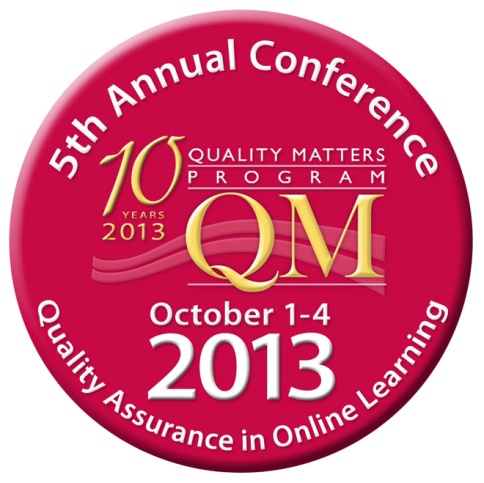 College Foundations: Reading, Writing & Math
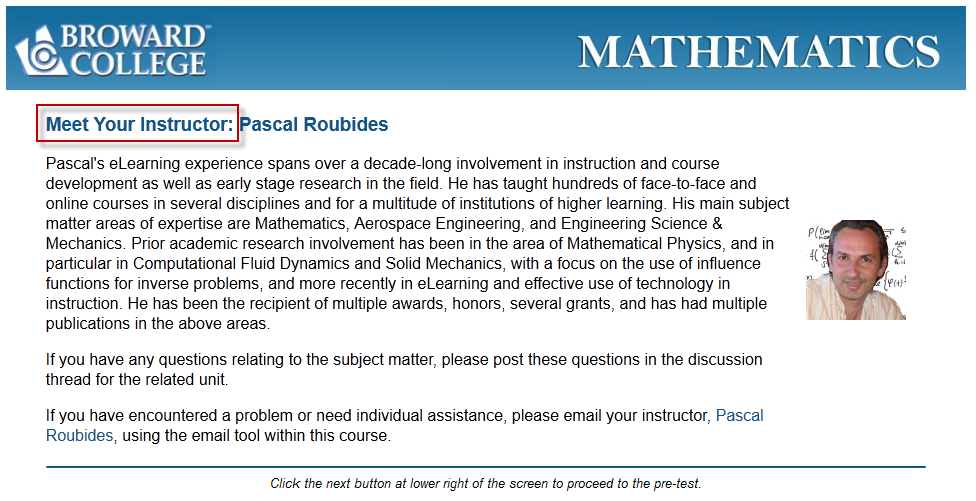 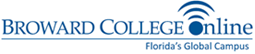 [Speaker Notes: Introduction to the instructor who facilitates the Math module.]
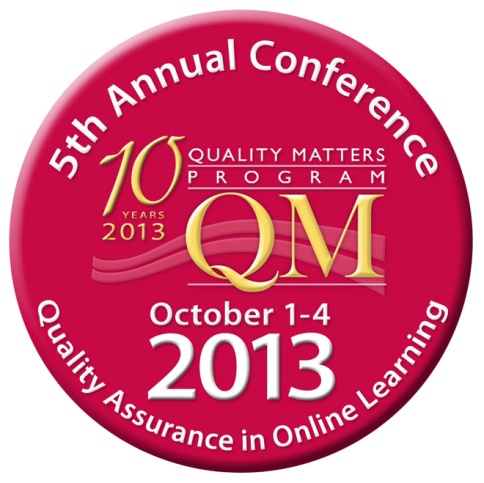 College Foundations: Reading, Writing & Math
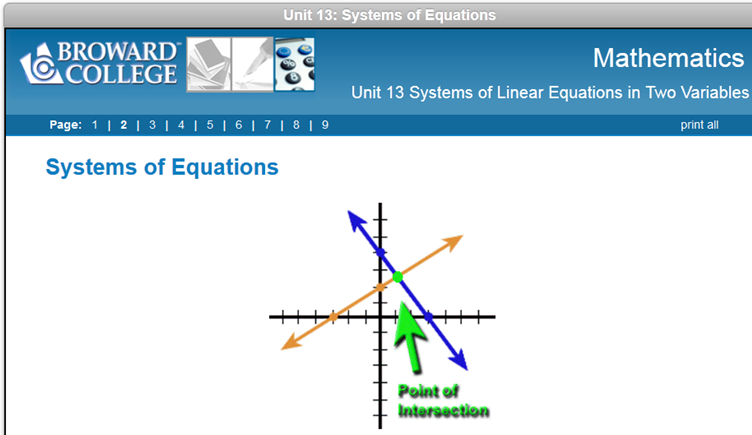 Animation created by Math faculty, Broward College
[Speaker Notes: Sample content page with animation produced by BC Math faculty. Only screenshot.]
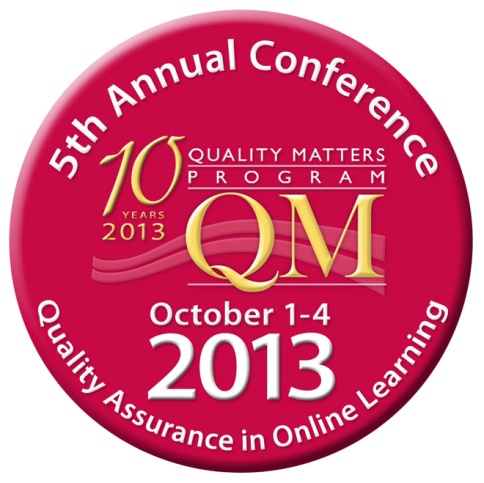 College Foundations: Reading, Writing & Math
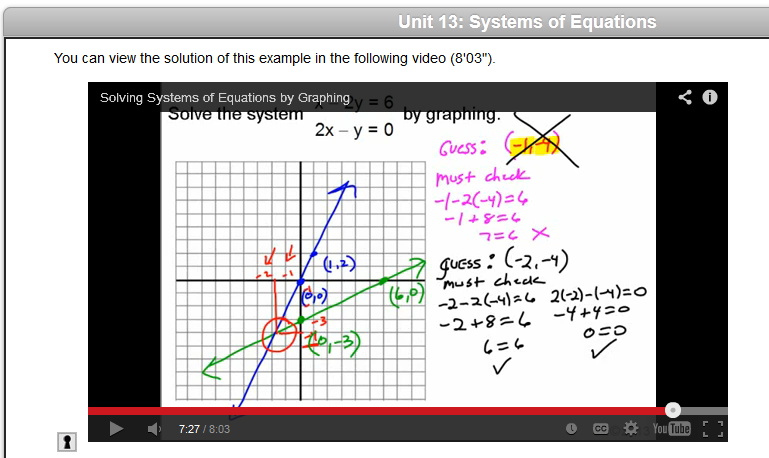 Video created by Math Faculty, Broward College
[Speaker Notes: Sample content page with video illustration produced by BC Math faculty. Only screenshot.]
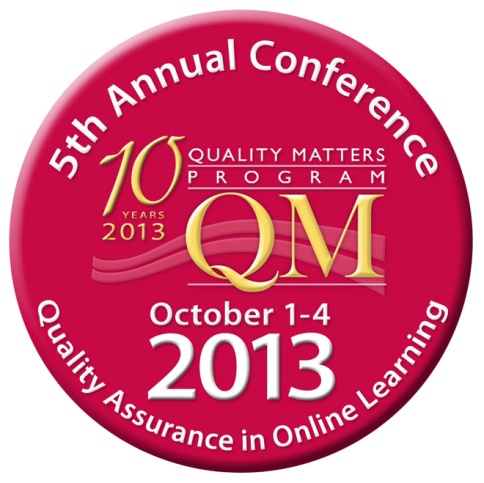 College Foundations: Reading, Writing & Math
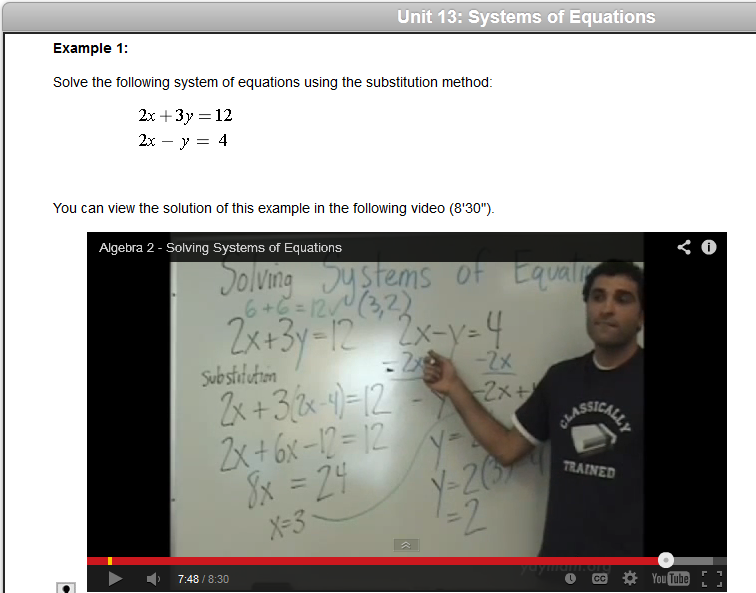 http://www.youtube.com/watch?v=XQ7aNAxZ0s0 – YouTube video by yaymath.org
[Speaker Notes: http://www.youtube.com/watch?v=XQ7aNAxZ0s0 
YouTube video illustration by yaymath.org.
Only screenshot.]
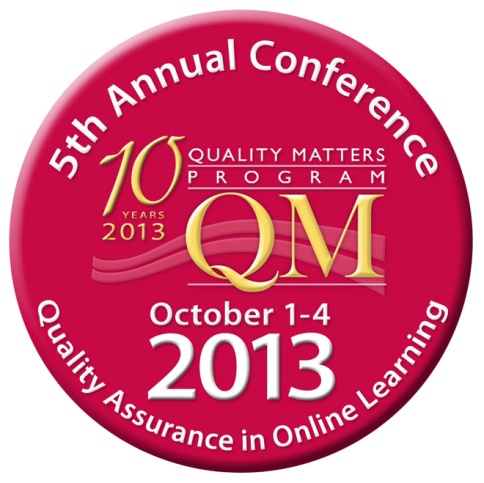 College Foundations: Reading, Writing & Math
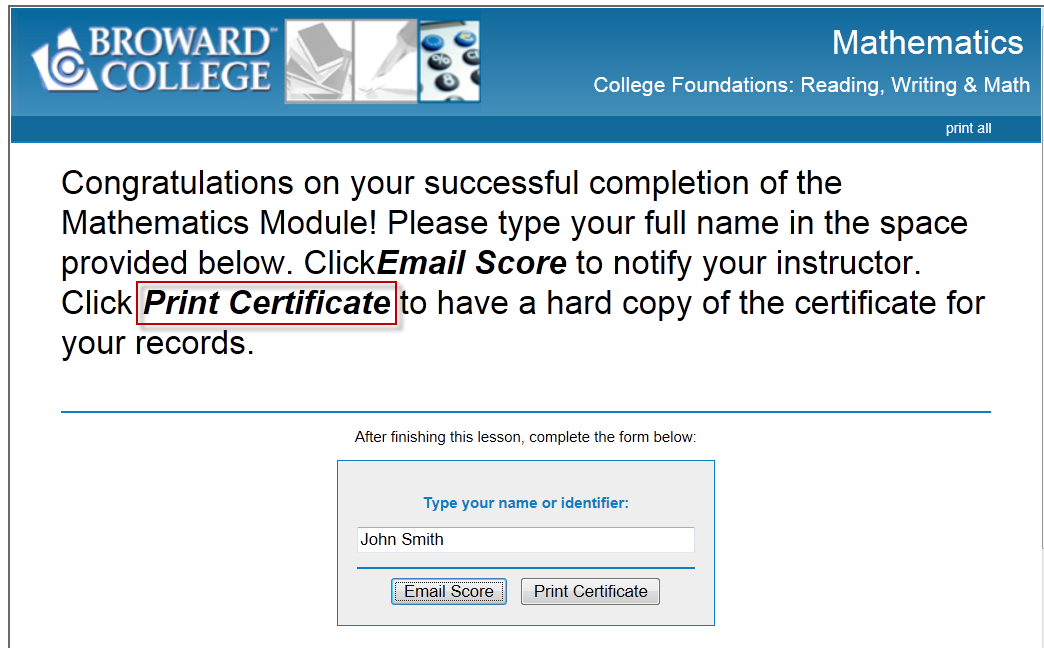 [Speaker Notes: If students get 24 questions correct out of 30 for the Post-Test (80% or higher), they will be able to Print Certificate.]
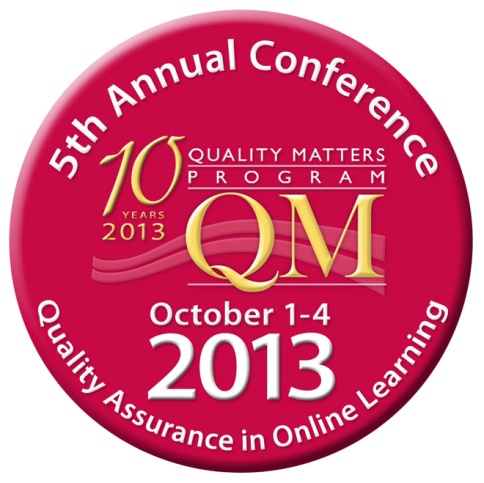 College Foundations: Reading, Writing & Math
QM CPE Rubric as Design Guide
0
Majority standards apply
Less emphasis on certain standards:
1.4 institutional policies related
1.5 prerequisite (developmental)
1.6 minimal technical skills
1.8 learner self-introduction
[Speaker Notes: Lesson emphasis on certain QM CPE standards.]
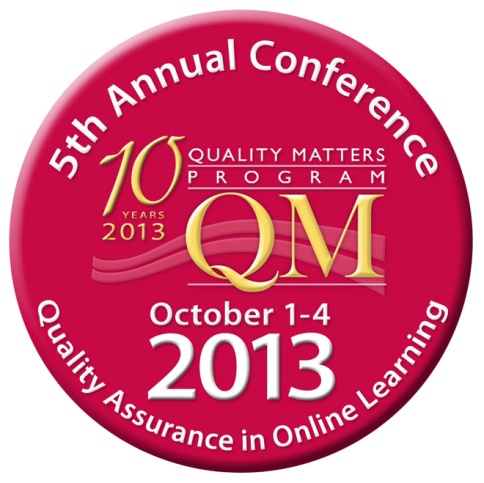 College Foundations: Reading, Writing & Math
QM CPE Rubric as Design Guide
- Continued -
0
Less emphasis on certain standards:
5.4 required for learner interaction
7.2 institutional accessibility policies
7.3 support services & resources
8.1 accessible technology & accommodations (Canvas)
[Speaker Notes: Lesson emphasis on certain QM CPE standards.]
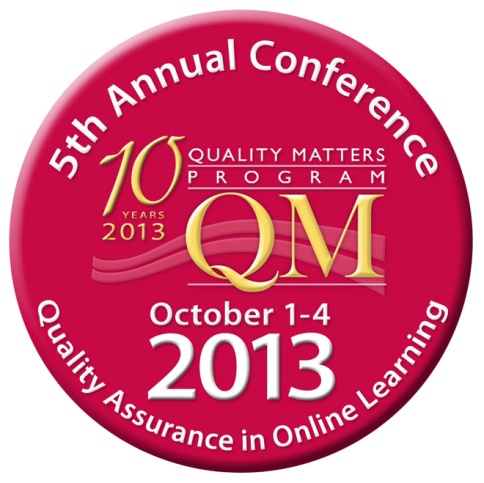 Ready to Launch!
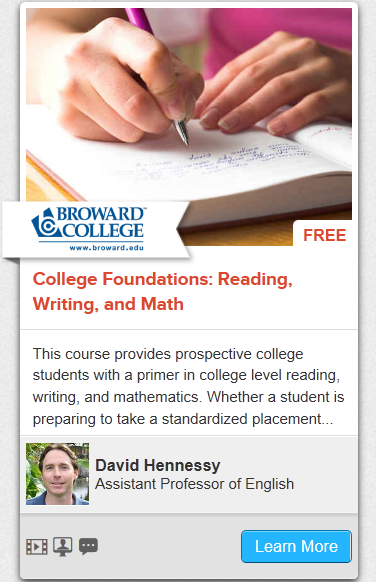 canvas.net
Free
Anyone can register
Only requires email
[Speaker Notes: http://www.canvas.net for registration.]
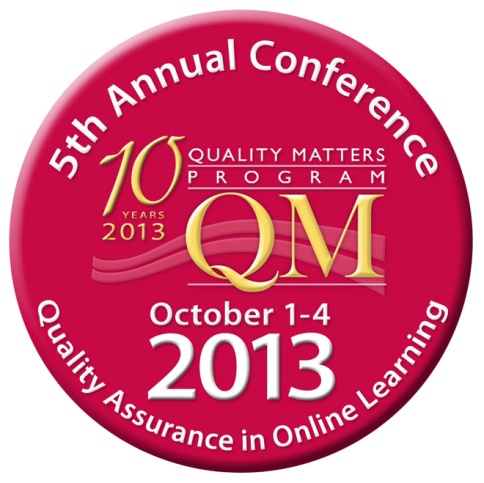 College Foundations: Reading, Writing & Math
1st Session, June 3 – June 30, 2013 (4 weeks)
 996 student accounts
281 completed demographics survey
Time spent: 1 hour - 10 hours+
174 Female / 107 Male
118 plan to attend Broward College
124 live in Broward County
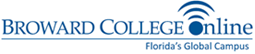 [Speaker Notes: Student demographics.]
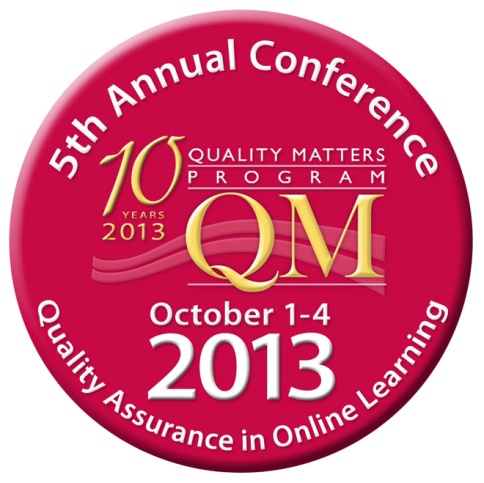 College Foundations: Reading, Writing & Math
1st Session, June 3 – June 30, 2013 (4 weeks)
[Speaker Notes: Students demographics - nationality]
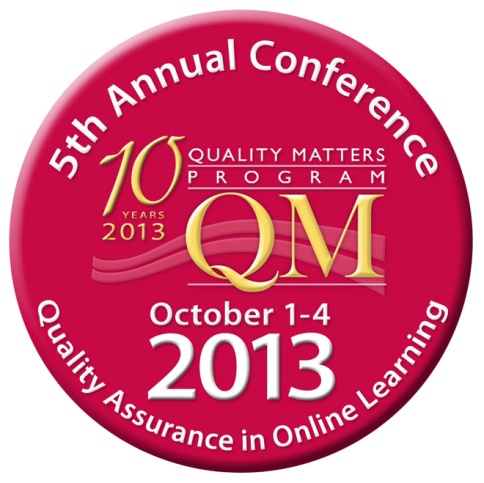 College Foundations: Reading, Writing & Math
2nd Session, July – Aug. 24, 2013 (6 weeks)1673 students
[Speaker Notes: Students demographics - nationality]
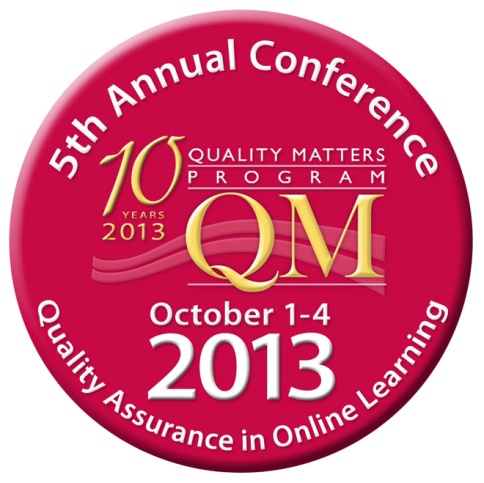 College Foundations: Reading, Writing & Math
Instructor Impressions of Students
Group 1: no-interest
Group 2: interested in certain sections
Group 3: serious and diligent
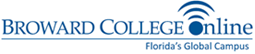 [Speaker Notes: Group 1: registered, no-interest, no show, or no participation or completion
Group 2: interested in gaining knowledge from certain sections; no interaction or participation in discussion unless have questions
Group 3: serious and diligent, completion of everything; ask questions, participation in all]
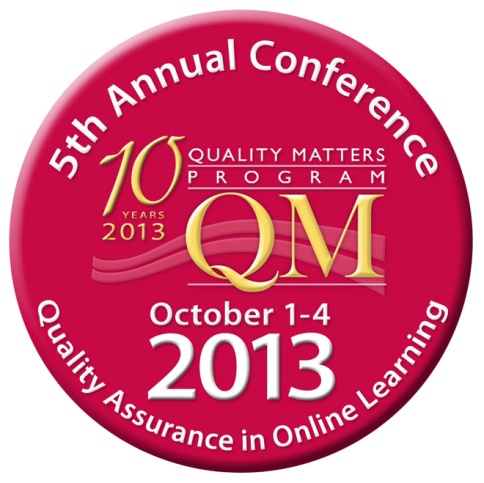 College Foundations: Reading, Writing & Math
Lessons Learned0
It takes a village but can be done!
Self-motivation = Success
Technical issues
Instructor presence
Course design matters
Majority QM Standards apply
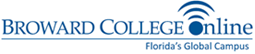 [Speaker Notes: Lessons learned]
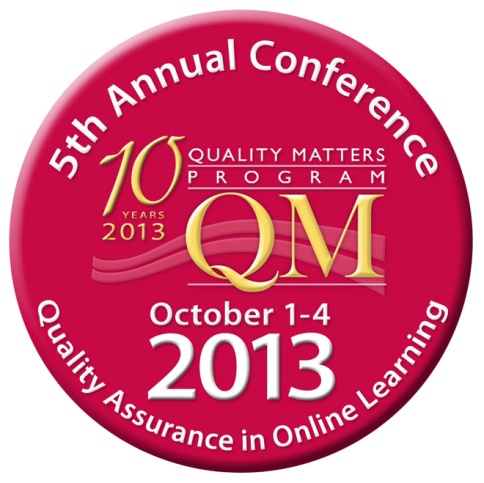 FL State MOOC
Florida’s StatewideDevelopmental Education MOOCWhat’s Ahead
January 2013, FL State RFP for a state funded ($300,000) developmental course to be sharedby all Florida State College System Institutions
Broward College won!
College Readiness through Game-Based Learning
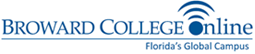 [Speaker Notes: Broward College won Florida state grant to develop a developmental course.]
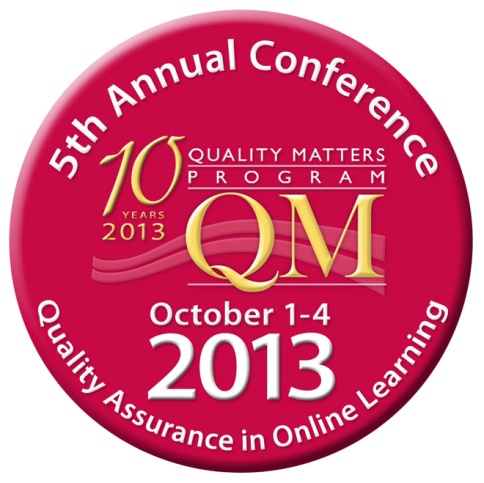 FL State MOOC
Florida’s StatewideDevelopmental Education MOOCWhat’s Ahead
January 2014 – December 2015
Hire Project Manager
Game-based content development (outsourcing)
Modular approach with pre-assessments
3 separate MOOCs: Reading/Writing/Math
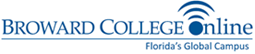 [Speaker Notes: FL state MOOC]
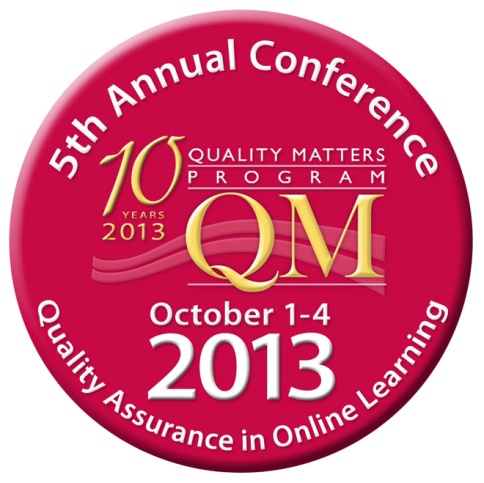 Credits
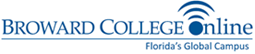 [Speaker Notes: Without the dedication and the hard work of all the teams involved, nothing could have happened.]
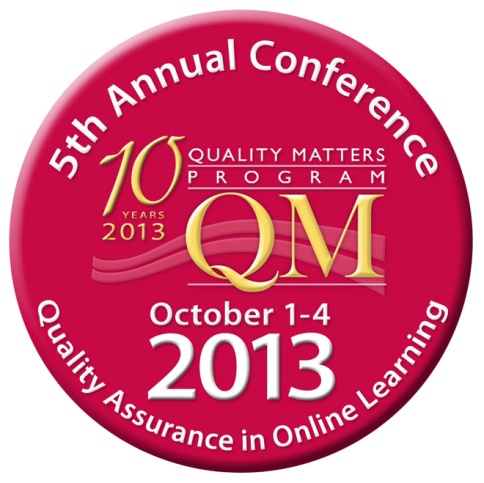 Contact Information
Yaping Gaoygao@broward.edu 

Questions?
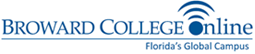 [Speaker Notes: Contact info.]